Presentatie Tas
Wouter Jansen MTD1A4
Inhoud
Onderzoek
PVE
Concept keuze
Afmetingen 
Spuugmodelletjes
Materiaalkeuze
Werktekening  
Kostprijsberekening
Resultaat
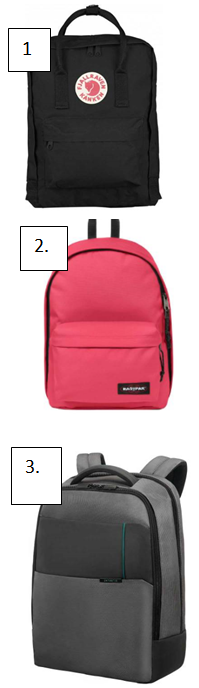 Onderzoek
Persona 
Waar 
Hoe 
Concurrentie
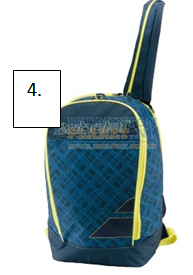 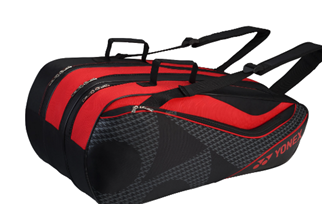 PVE
Racket beschermd
17,3 inch Laptop 
Waterdicht
Sportspullen
Schoolspullen
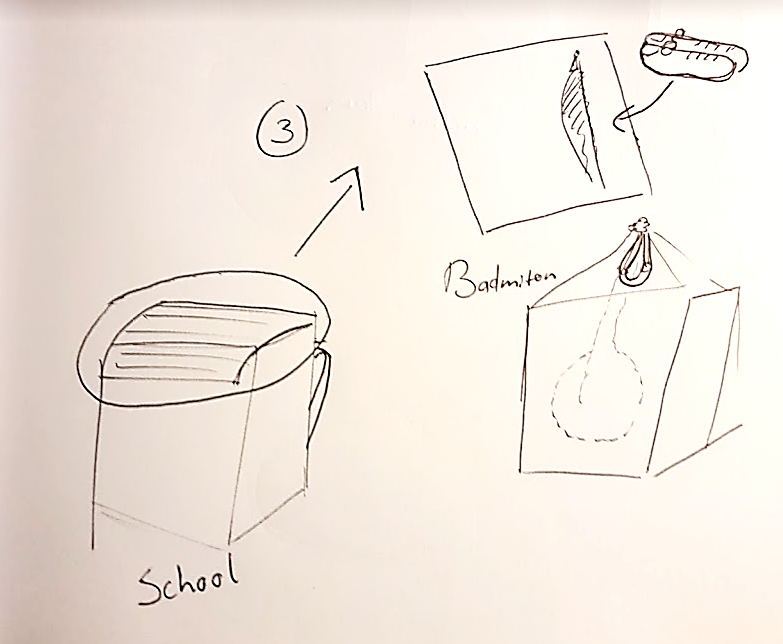 Concept keuze
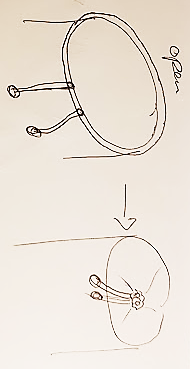 Afmetingen
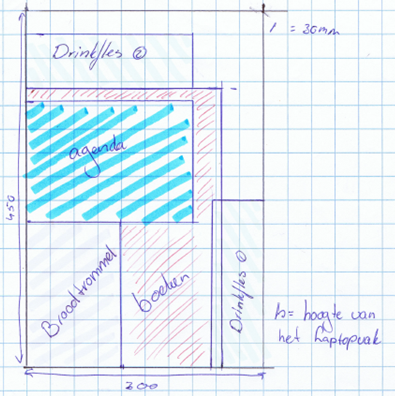 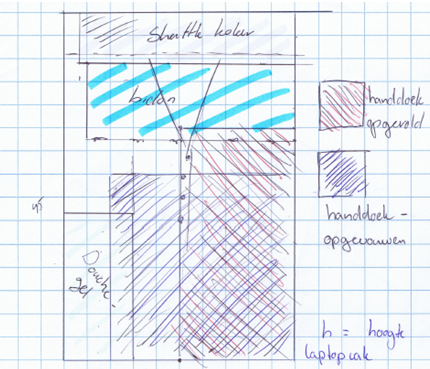 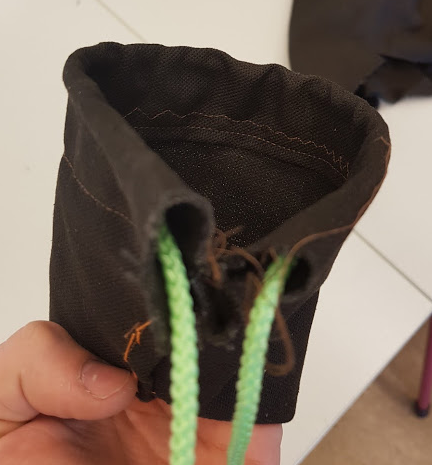 Spuugmodelletjes
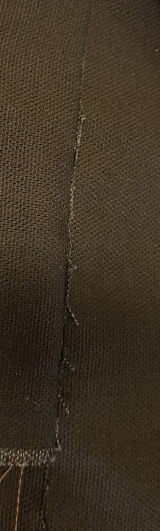 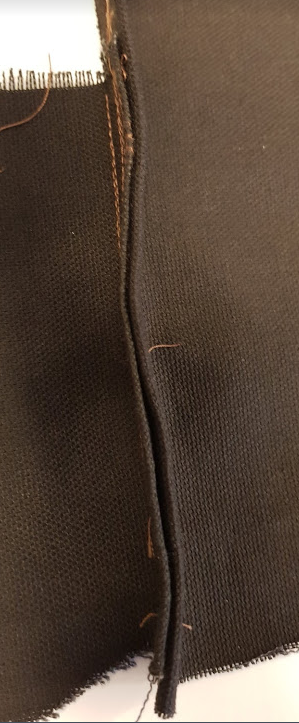 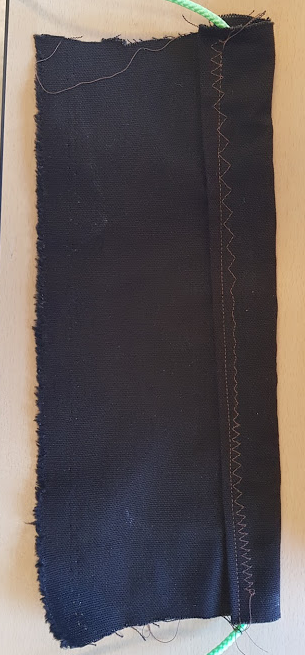 Materiaalkeuze
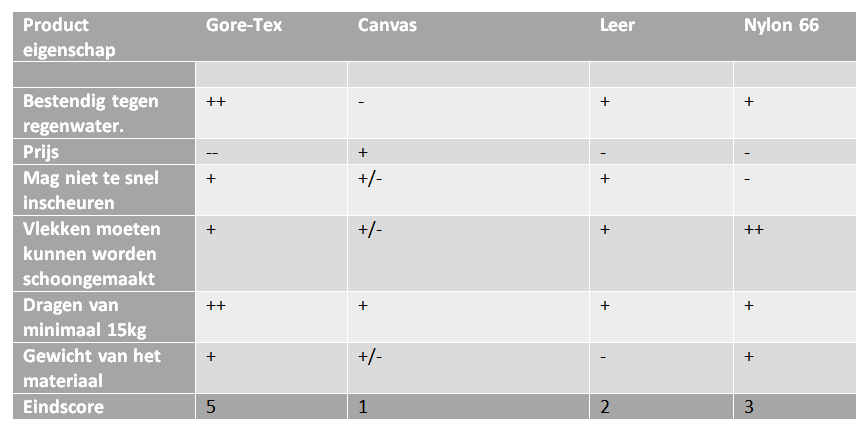 Werktekening
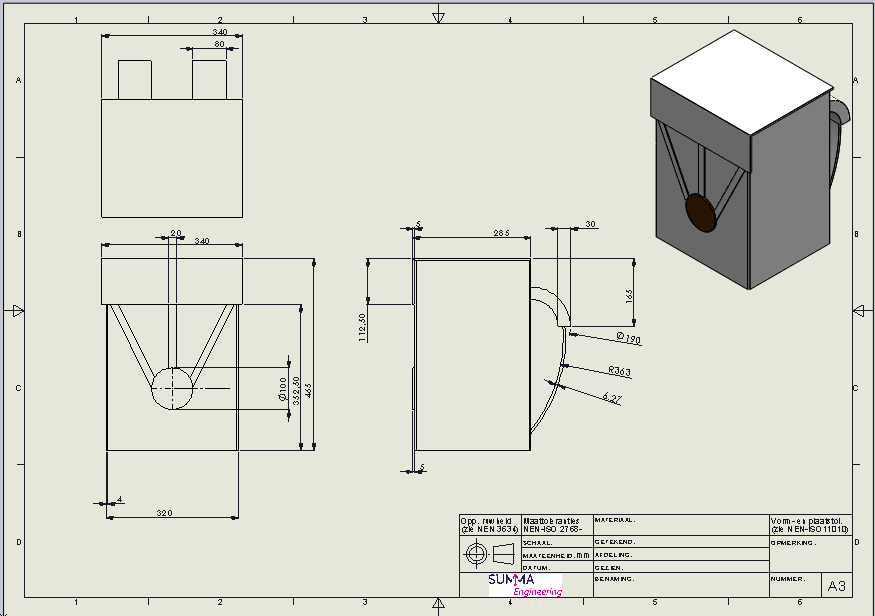 Kostprijsberekening
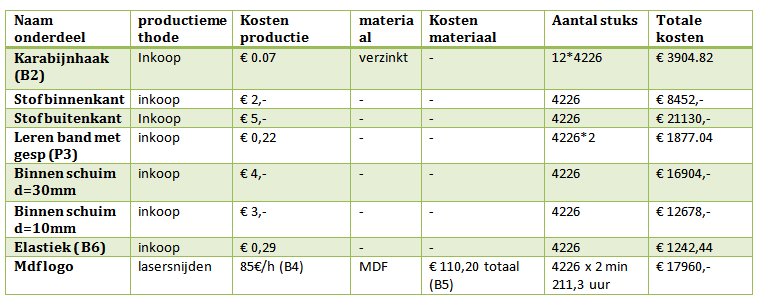 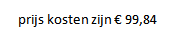 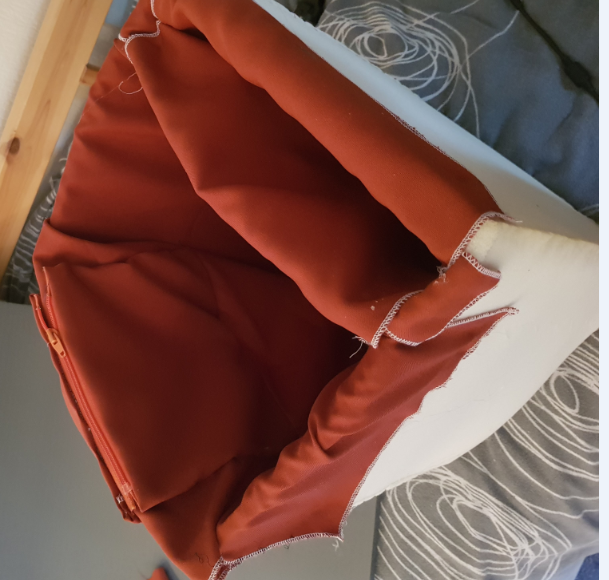 Bouw
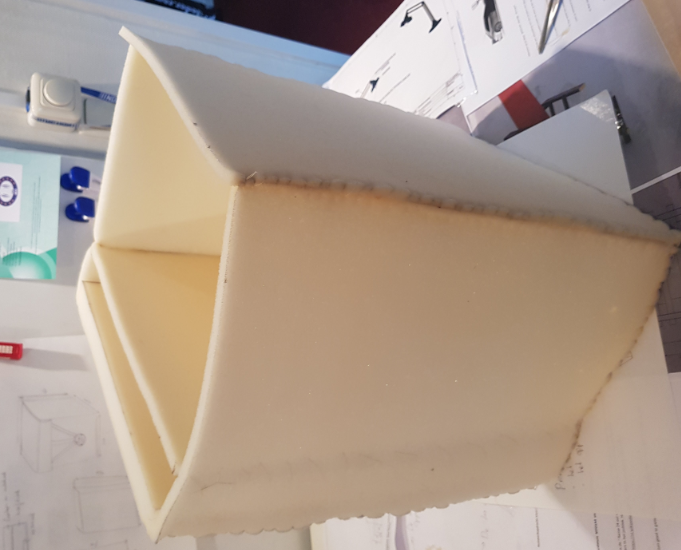 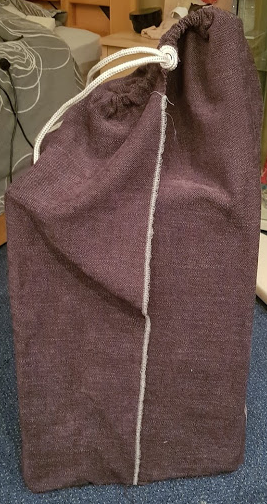 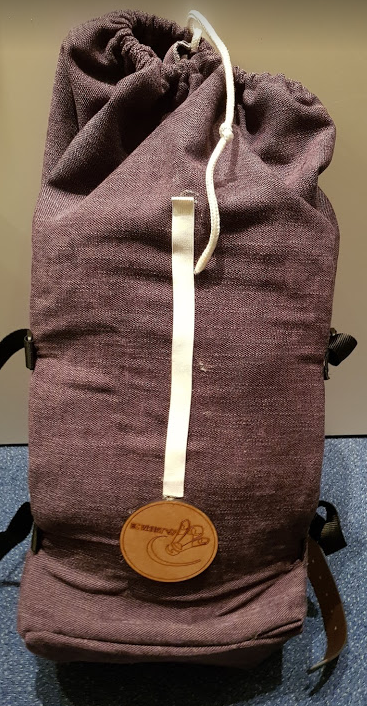 Resultaat
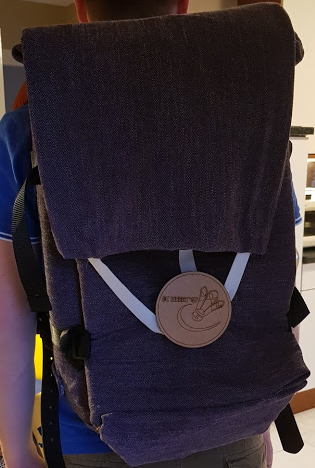